Uredba o prepovedi dajanja nekaterih plastičnih proizvodov za enkratno uporabo na trg v Republiki Sloveniji in o označevanju nekaterih plastičnih proizvodov   +
mag. Jana Miklavčič
Sektor za odpadke
Ministrstvo za okolje in prostor
Ključni datumi za sprejem in implementacijo Direktive (EU) o zmanjšanju vpliva nekaterih plastičnih proizvodov na okolje (SUP Uredba)
Iz Komisije še manjkajo izvedbeni akti: 
- zmanjšanje potrošnje 
- poročanje za odvržene tobačne izdelke
- vsebnost reciklata v plastenkah

Smernice: stroški smetenja
Izvedbeni sklep Komisije ločeno zbiranje odpadnih plastenk 2021/1752
1.10.2021
Sprejeta skrajšana SUP uredba (Ur.l.RS, št.131/2021)
20.8.2021
Rok za prenos Direktive 2019/904
3.7.2021
predsedovanje
Konec javne obravnave za SUP Uredbo
18.6.2021
Smernice za SUP proizvode C216
7.6.2021
Izvedbeni sklep Komisija - ribolovna oprema 2021/958
31.5.2021
Prepoved dajanja na trg proizvodov iz oksorazgradljive plastike in plastičnih proizvodov za enkratno uporabo – skrajšana SUP Uredba:
plastični jedilni pribor (vilice, noži, žlice in palčke),
plastični krožniki,
plastične slamice,
palčke za pritrditev na balone,
posode za živila, izdelane iz ekspandiranega polistirena, kot so škatle za hitro prehrano, s pokrovom ali brez njega, ki se uporablja za hrano, ki je namenjena za takojšnjo zaužitje na kraju samem ali jih potrošniki odnesejo s seboj, in je pripravljena za uporabo brez nadaljnje priprave, kot sta kuhanje, vrenje ali segrevanje,
vsebniki za pijačo iz ekspandiranega polistirena,
lončki za pijačo iz ekspandiranega polistirena,
vatirane palčke iz plastike.
IZVEDBENA UREDBA KOMISIJE (EU) 2020/2151 z dne 17. decembra 2020 o določitvi pravil o harmoniziranih specifikacijah za označevanje plastičnih proizvodov za enkratno uporabo iz dela D Priloge k Direktivi (EU) 2019/904 Evropskega parlamenta in Sveta o zmanjšanju vpliva nekaterih plastičnih proizvodov na okolje
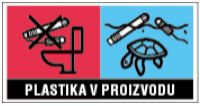 Zahteve za označevanje:- higienski vložki, tamponi, aplikatorji tamponov,- vlažilni robčki,- tobačni izdelki s filtri in filtri,- lončki za pijačo.
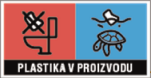 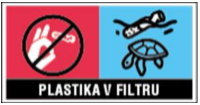 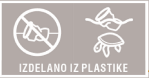 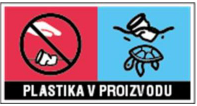 IZVEDBENI SKLEP KOMISIJE (EU) 2021/1752 z dne 1. oktobra 2021 o določitvi pravil za uporabo Direktive (EU) 2019/904 Evropskega parlamenta in Sveta v zvezi z izračunom, preverjanjem in sporočanjem podatkov o ločenem zbiranju odpadnih plastenk za pijačo za enkratno  uporaboosnutek SUP uredbeosnutek dajatvene uredbe
SUP: delež ločeno zbranih odpadnih plastenk, izračunan glede na dane plastenke pijač na trg v RS v posameznem koledarskem letu mora znašati:
do 1. januarja 2025 najmanj 77 masnih %; 
do 1. januarja 2029 najmanj 90 masnih %.
Predelovalec odpadne plastične embalaže izsortira odpadke po različnih frakcijah plastičnih odpadkov in ostalih odpadkov, vodi evidenco o ravnanju z odpadki in o tem poroča.
NOVO: Družba za ravnanje z odpadno embalažo v snovnem toku mešane komunalne odpadne embalaže pred njenim sortiranjem izdela sortirno analizo.
Družba za ravnanje z odpadno embalažo ministrstvu do 31. marca tekočega leta predložiti poročilo o ravnanju z odpadno embalažo za preteklo koledarsko leto, skupaj s podatki o masi izsortiranih odpadnih plastenk pijač po posameznih predelovalcih odpadkov.
Dajatvena: Proizvajalec plastenk pijač (embaler, pridobitelj ali uvoznik embaliranega blaga) vodi evidenco o danih plastenkah pijač na trg v RS.
IZVEDBENI SKLEP KOMISIJE (EU) 2021/1752 z dne 1. oktobra 2021 o določitvi pravil za uporabo Direktive (EU) 2019/904 Evropskega parlamenta in Sveta v zvezi z izračunom, preverjanjem in sporočanjem podatkov o ločenem zbiranju odpadnih plastenk za pijačo za enkratno  uporabo
Ločeno zbiranje odpadnih plastenk z drugimi frakcijami odpadkov (odpadne embalaže) (b)(4) 2. člen

Zagotavljanje sistema kakovosti: (b)(4) 2. člen + (5) 2. člen
Ustreznost osebja, organizacija prostorov in opreme, da se zagotovita pogoja: 
		- v sistemu zbiranja se ne zbirajo odpadki, ki bi lahko vsebovali nevarne snovi;
		- zbiranje odpadkov in nadaljnje sortiranje zasnovana/izvedena, da se zmanjša 			
		  kontaminacija plastenk z ostalimi plastičnimi ali drugimi odpadki. 
Izvajanje preverjanja v skladu s predhodno določenimi navodili in postopki.
Potrditev s strani neodvisne tretje strani.

Teža odpadnih plastenk se meri na izhodu iz postopkov sortiranja. (7) 2. člen
	Kakovostno sortiranje?

Plastenke izsortirane skupaj z drugo odpadno embalažo iz istega polimera  - reprezentativno vzorčenje in analiza sestave pri vhodu v postopek sortiranja ALI z uporabo elektronskih registrov. (8) 2. člen


!PLAČILO DRŽAVE v EU proračun kot davek na nereciklirano odpadno plastično embalažo.
Osnutek izvedbenega akta Komisije za poročanje in verificiranje vsebnosti reciklata v plastenkah - X
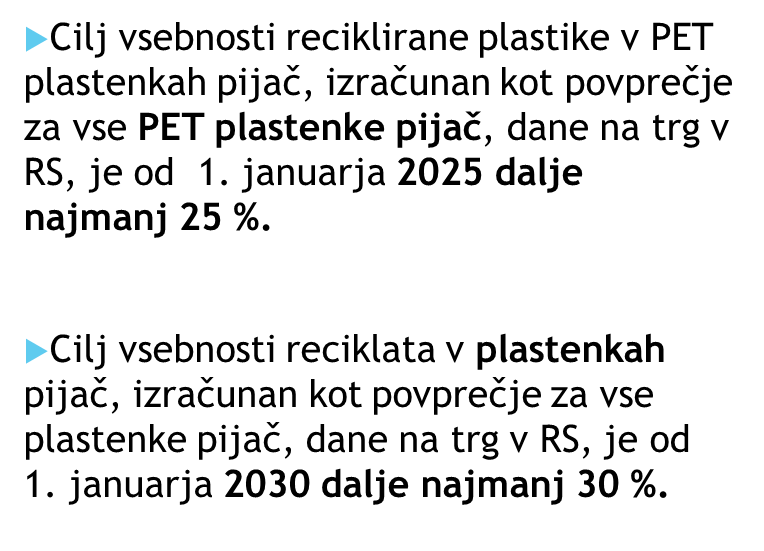 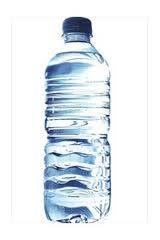 Auditing and Compliance
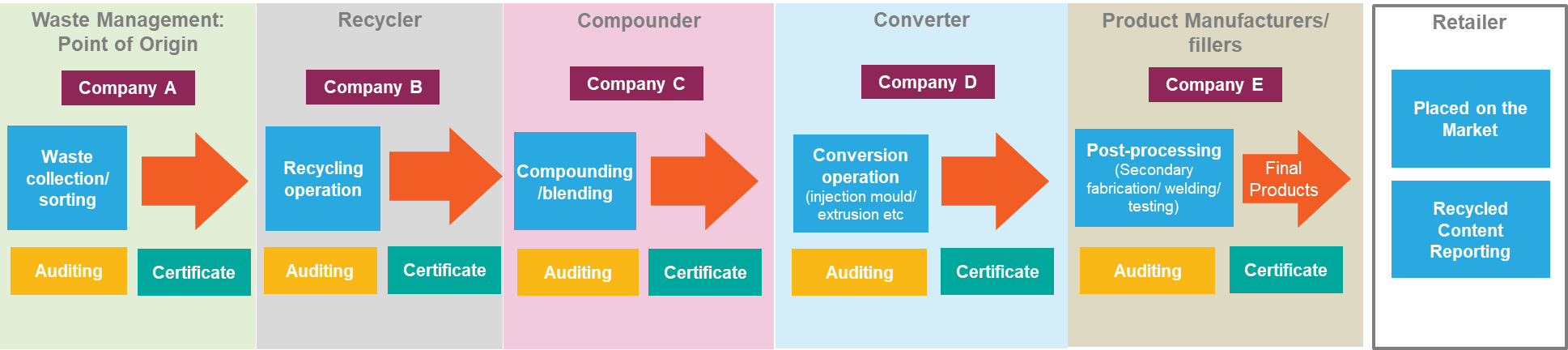 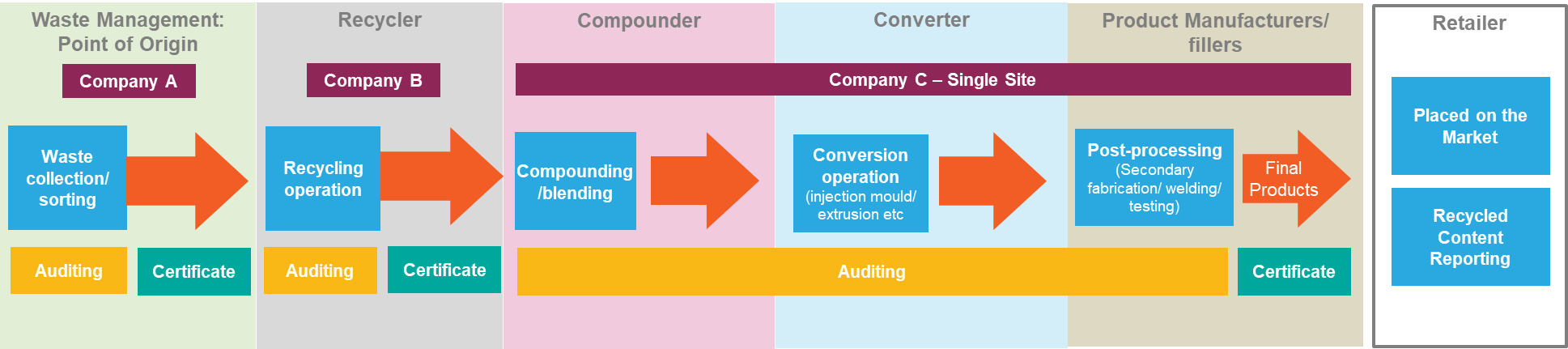 PRO sistem za SUP proizvode (osnutek, Priloga, del E)
E I  
posode za živila, 
zavitki in ovoji, 
vsebniki za pijačo (3 L), 
lončki za pijačo, 
LPN vrečke

		E II 
	vlažilni robčki, baloni

		E III 
	tobačni izdelki s filtri + filtri


	Ribolovno orodje
Sistem embalaže/
DROE
VPIS V EVIDENCO PROIZVAJALCEV

VODENJE EVIDENCE IN POROČANJE SUPp DANIH NA TRG V RS

€

OZAVEŠČANJE
Sistem OEEO, ONS /skupni načrti
Stroški v PRO sistemu za proizvajalce SUP proizvodov (osnutek SUP Uredbe)
€
E I  
posode za živila, 
zavitki in ovoji, 
vsebniki za pijačo (3 L), 
lončki za pijačo, 
LPN vrečke

			E II 
	vlažilni robčki, baloni

		
			E III 
	tobačni izdelki s filtri + filtri


	
	Ribolovno orodje
OZAVEŠČANJE

ZBIRANJE ODPADKOV IZ JAVNEGA SISTEMA +INFRASTRUKTURA
PREVOZ IN OBDELAVA ODPADKOV

STROŠKE ČIŠČENJA OKOLJA ODVRŽENIH SMETI
PREVOZ IN OBDELAVA SMETI
OZAVEŠČANJE

STROŠKE ČIŠČENJA OKOLJA ODVRŽENIH SMETI

PREVOZ IN OBDELAVA SMETI
ZBIRANJE ODPADKOV IZ JAVNEGA SISTEMA +INFRASTRUKTURA
PREVOZ IN OBDELAVA ODPADKOV
LOČENO ZBIRANJE ODPADNEGA RIBOLOVNEGA ORODJA
PREVOZ IN OBDELAVA

OZAVEŠČANJE
Stroški čiščenja smetenja v PRO sistemu za proizvajalce SUP proizvodov (osnutek SUP Uredbe) – metodologija?
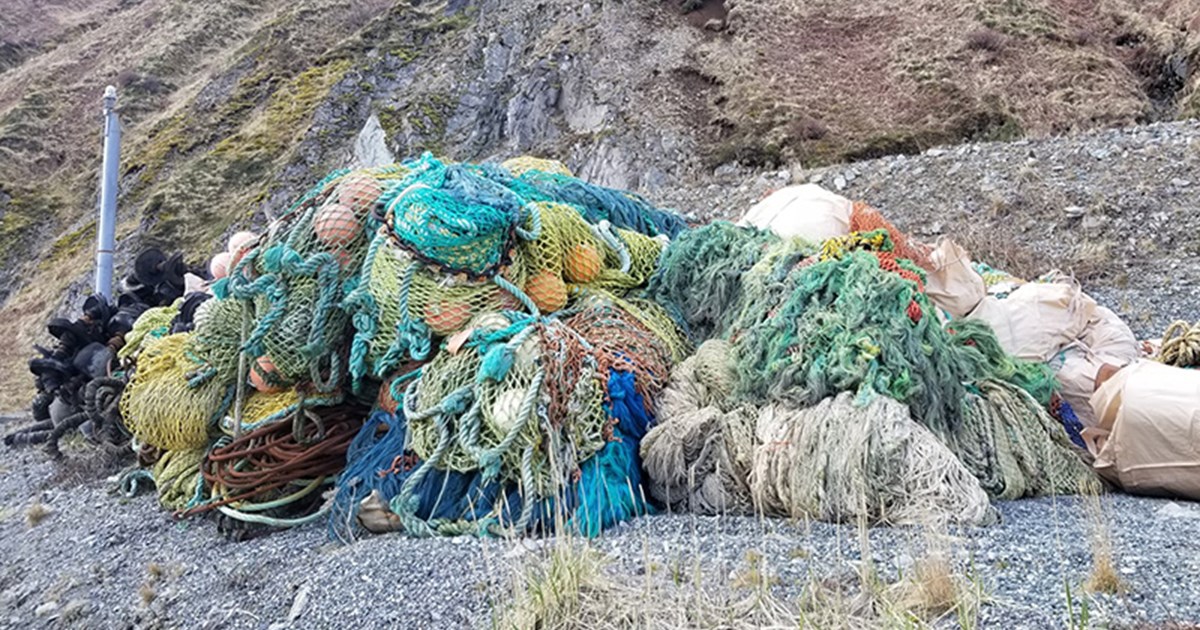 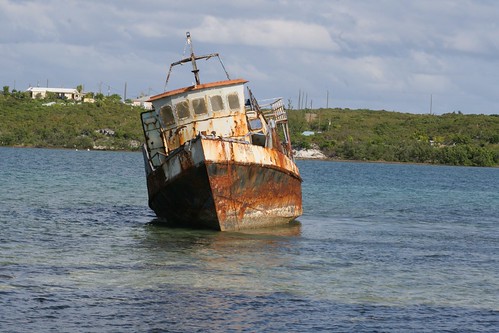 PRO sistem (vzpostavitev in stroški sistema in ozaveščanja)